Unit 3
American Political ideology and beliefs
Gerrymandering
Exotically shaped Congressional districts (House) designed to yield political advantage for political parties or incumbents
Census Reallocation Redistricting

Baker v. Carr
“One person, one vote”
Prevents malapportionment:  poorly apportioned, especially divided, organized, or structured in a manner that prevents large sections of a population from having equitable representation in a legislative body.
Equal protection clause was violated
Districts usually not larger than 650,000 people
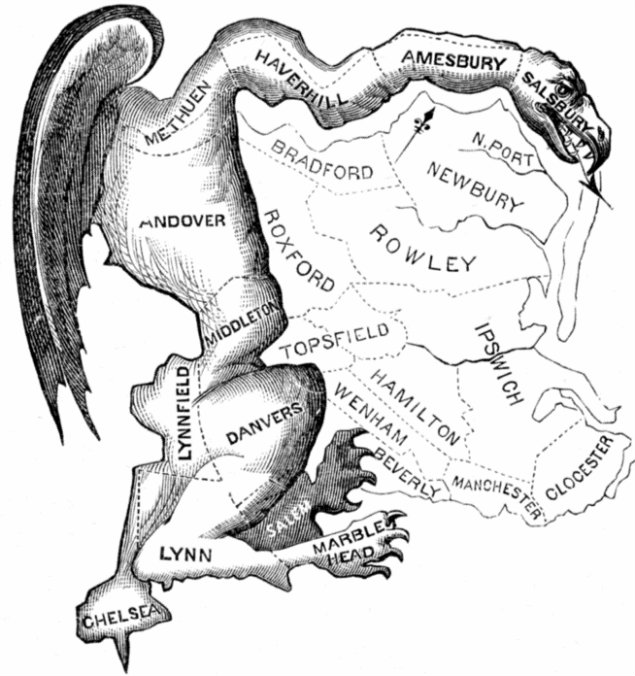 Third Parties
A vote for a third party is sometimes viewed as a “throwaway vote”
Progressive third parties can impact the Democratic vote
Third party candidates rarely win
Winner-take-all Electoral College
Plurality winner of Congressional districts
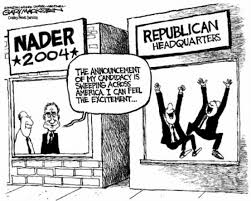 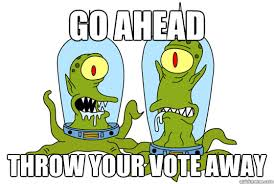 Primaries
Primaries are the main device to determine the party’s nominee
Closed primaries: Only people who have registered with the party can vote for that party’s candidates.
Forbids minor party participation
Open primaries: Voters decide on Election Day whether they want to vote in the Democrat or Republican primary.
If you vote in a primary, you are most likely to belong to a political party
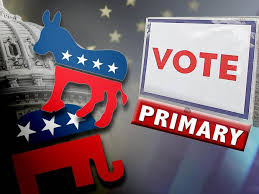 Public Opinion Polls
Criteria for a legitimate poll
1. Questions must be worded in a clear and neutral fashion
2. The subjects in the sample must be randomly selected
3. The survey or poll (sample size) must be sufficiently large that the built-in sampling error is reasonably small


Poll results most widely reported in the media
Cue voters as to the likely winner
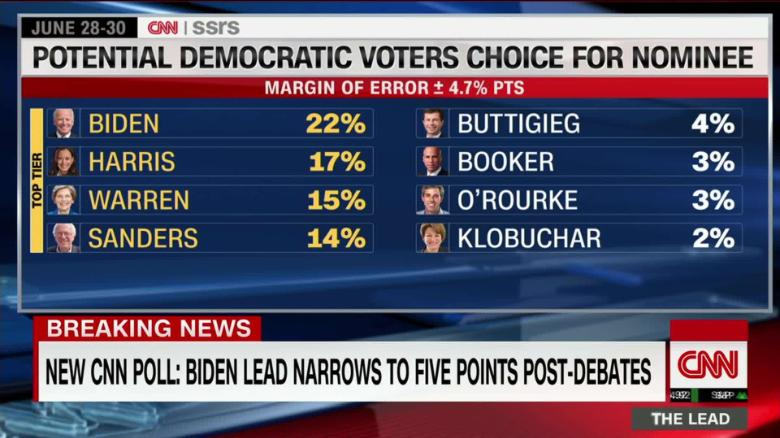 Weakening Political Parties
Decentralization of power
More power lies in the state and local parties
Party dealignment: disengagement of people from parties as evidenced by shrinking party identification
Leads to an increase in split ticket voting
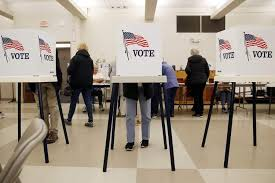 Political Participation
Definition:  As all the activities used by citizens to influence the selection of political leaders or the policies they pursue
Conventional forms 
Voting 
Running for office
Watching a debate
Unconventional forms
Protest (flag burning, sit-in, chucking rocks)
The older you are, the more likely you are to participate in politics
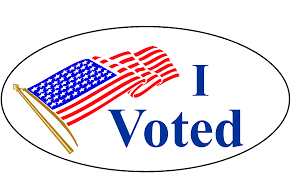 New Profits
Conservative Economic Policy
Trickle Down Economics
(Supply Side)
New Jobs
Plant Expansion
Gov.’t Loans and Tax Cuts to Business
New Investment
New Investment & Plant Expansion
Increased Demand
New $Money$ in Circulation
New Jobs
Relief Payments and Government infusion of cash into industry
Increased Production
More $Wages$ in Circulation
Liberal Economic Policy
“Keynsian Economics”
Demand Increases